Kimball, Spencer W.
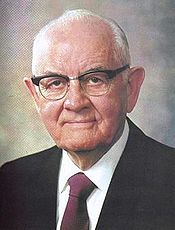 Born: March 28, 1895, Salt Lake City, Utah. Baptized: when 8 years old. Parents: Andrew and Olive Woolley Kimball/ Grandson of Heber C. Kimball Married: Camilla Eyring, November 1917-four children. Vocation: Businessman.
1906: When Spencer W. Kimball received his patriarchal blessing, he was told that he would preach the gospel to the Lamanites.
Panorama of Temple Square taken in 1912
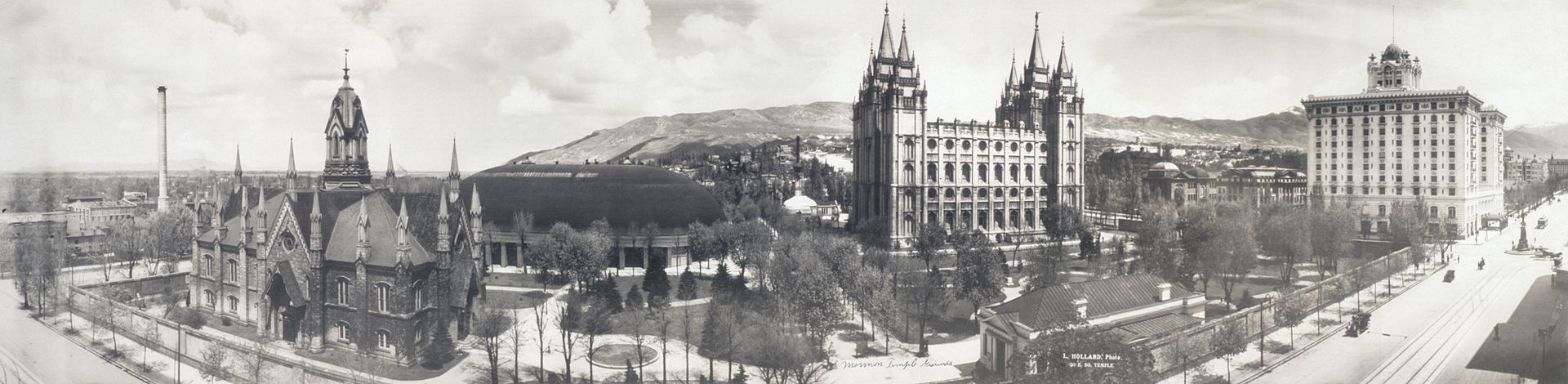 1914: He graduated from a Church-operated high school called Gila Academy where he had been student-body president.
1914-1916: He was called to serve in the Swiss-German mission, but World War I broke out and he was reassigned to the Central States.
1917:  While waiting to be called to active duty, he attended the University of Arizona in Tucson. During this time, he married Camilla Eyring. He never was called to active duty.
1917-1926: He began his business career in banking as a teller and bookkeeper. He advanced to branch manager and then assistant cashier.
1924: He was ordained and set apart as second counselor in the Arizona St. Joseph Stake presidency September 8, 1924, by President Heber J. Grant. He served in this capacity into the 1930’s.
1938-1943: He served as president of Mt. Graham Stake.
1943: On July 8, Spencer W. Kimball was called to the Council of the Twelve. He was ordained an apostle October 7, 1943, at the age of 48. He served in this capacity for 30 years, 48-78.
1957: Because of throat cancer he underwent  surgery, which resulted in the loss of one vocal chord and part of another, with the temporary loss and permanent alteration of his voice.
1973: Upon  the death of President Harold B. Lee he was sustained as president of the Church on December 30.
1976: Two revelations that had been received years earlier by President Joseph Smith and Joseph Fielding Smith were added to the Pearl of Great Price. (Joseph Smith’s vision received January 21, 1836, was of the Celestial Kingdom; Joseph Fielding Smith’s  vision, received October 3, 1918, was of the Redemption of the death).
1978: President Kimball announced to the world, on September 30, a new revelation granting the priesthood to all worthy males regardless of race. He also announced a new genealogy program that was to be implemented.
1979: The two visions mentioned earlier about  the Celestial Kingdom and Redemption of the Dead were transferred from the Pearl of Great Price to the Doctrine and Covenants (Sections 137 and 138). The revelation he had received granting the priesthood to all worthy males, Official Declaration-2. was also included in the Doctrine and Covenants.
1985: President Kimball died November 5, 1985, Salt Lake City, Utah.